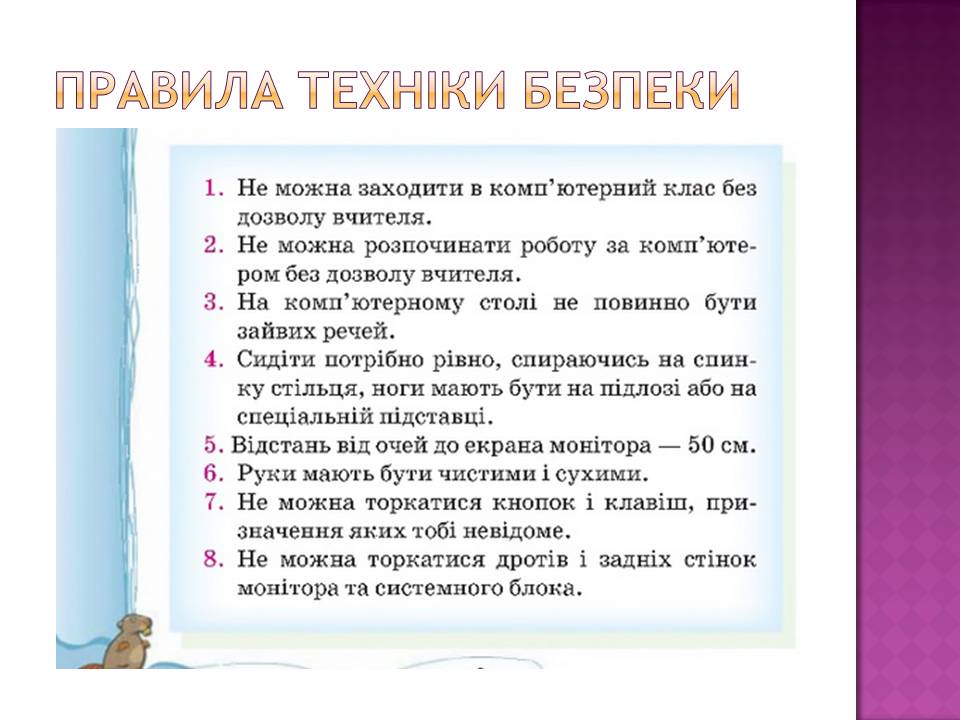 ІНФОРМАЦІЯ – НОВІ ЗНАННЯ ПРО НАВКОЛИШНЄ СЕРЕДОВИЩЕ.
Інформація передається 
у вигляді повідомлень
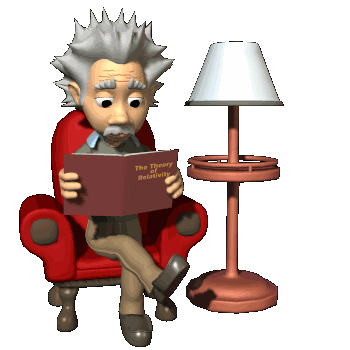 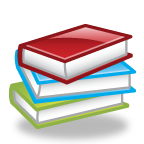 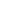 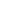 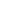 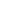 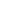 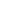 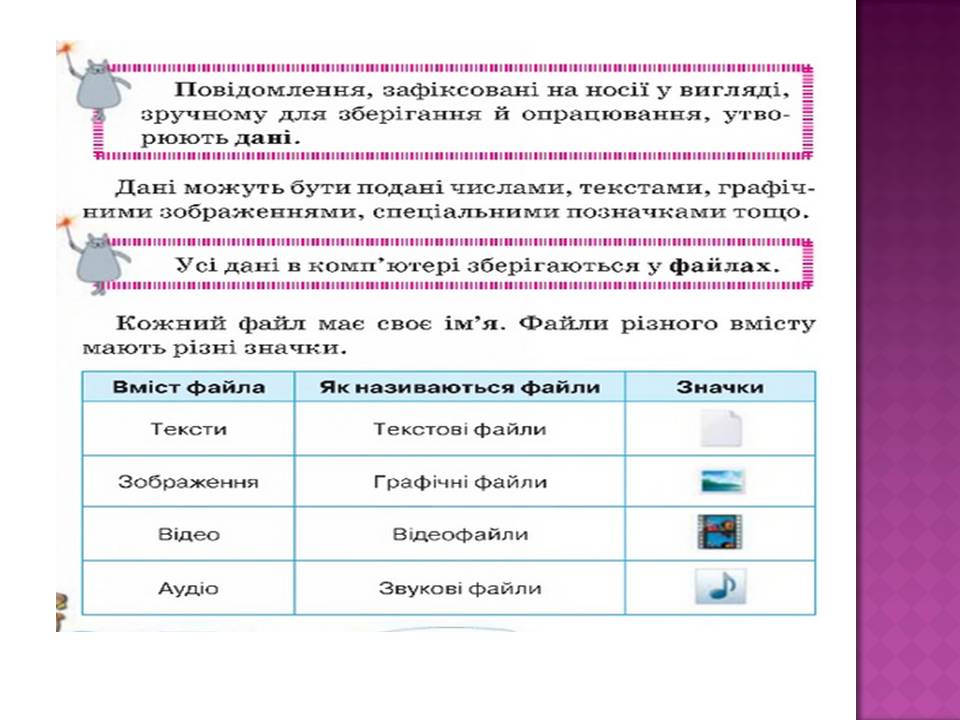 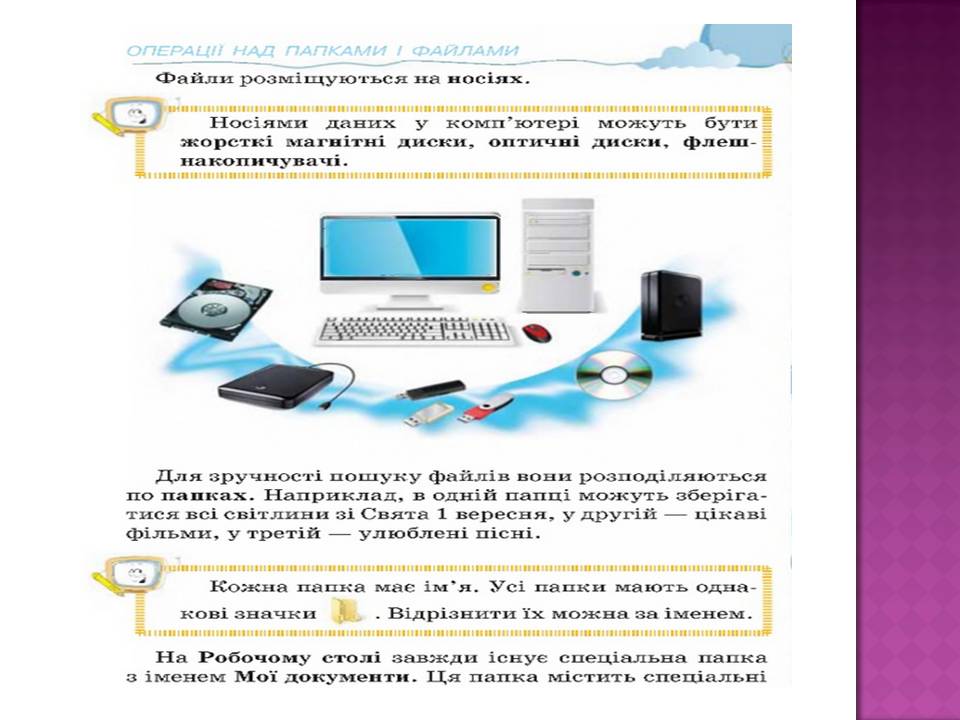 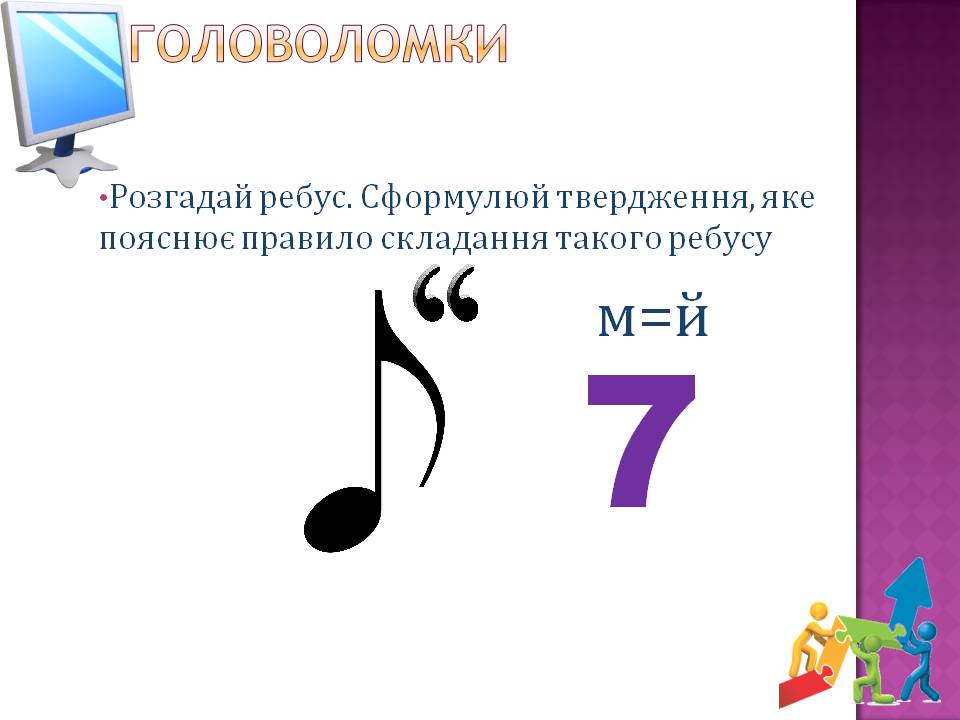 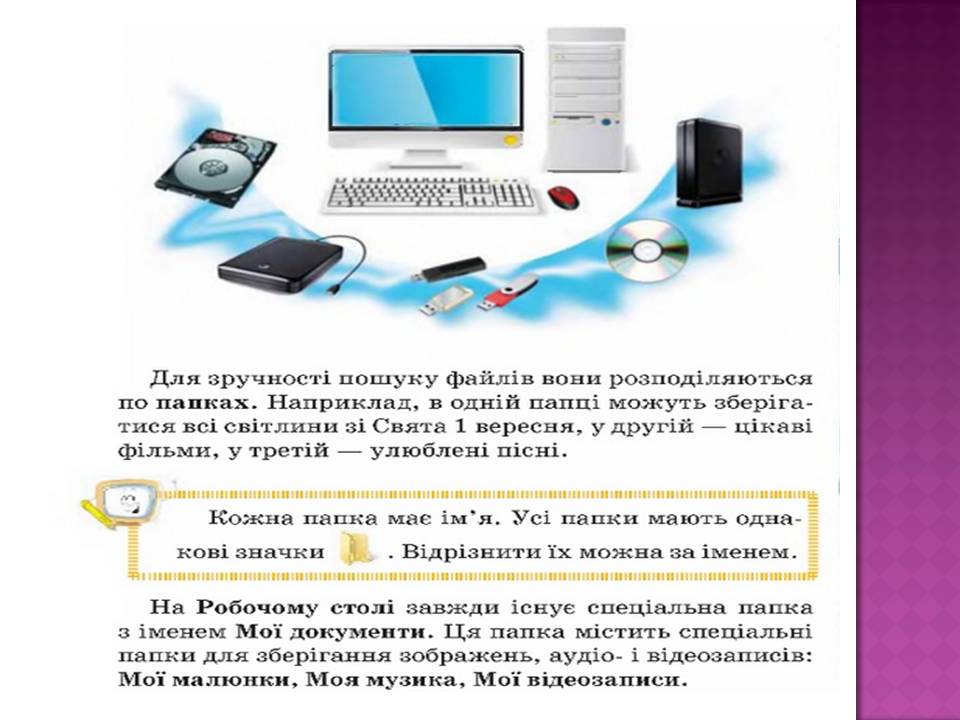 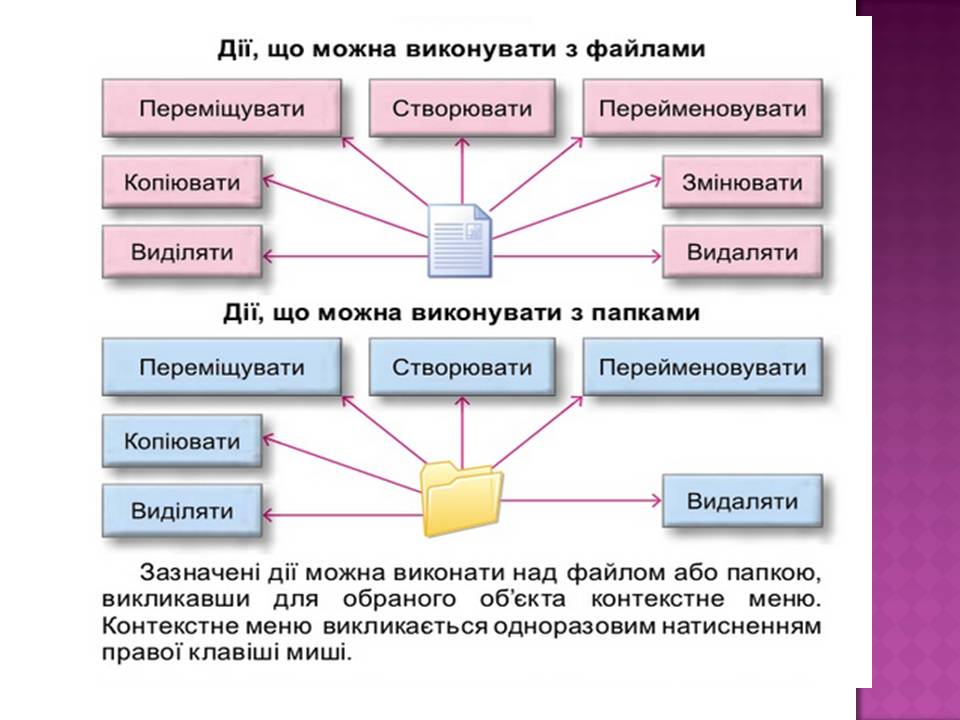 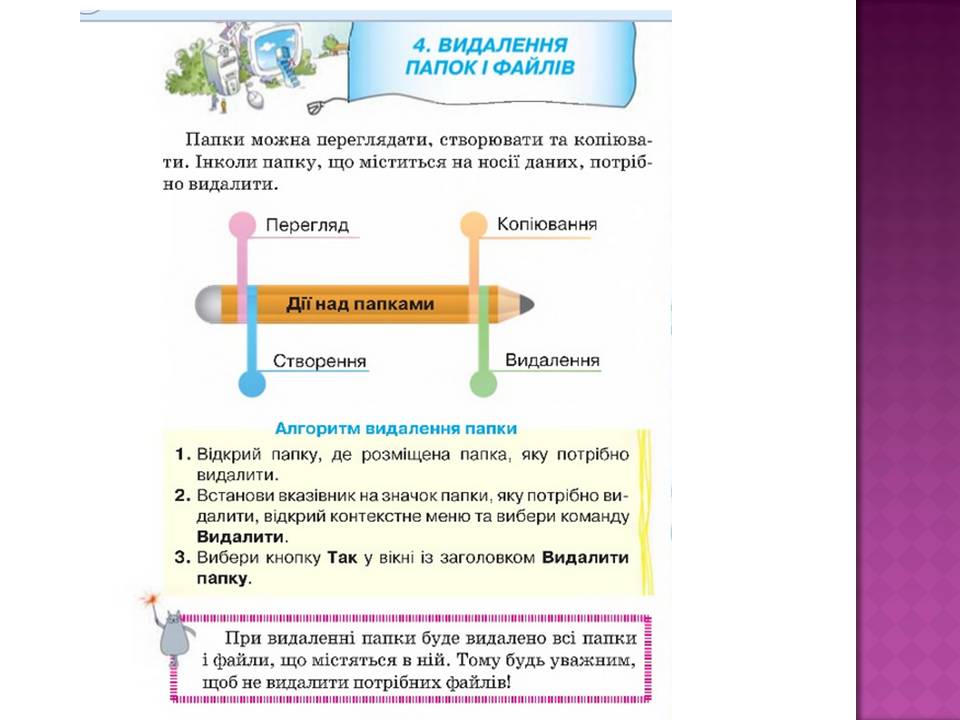 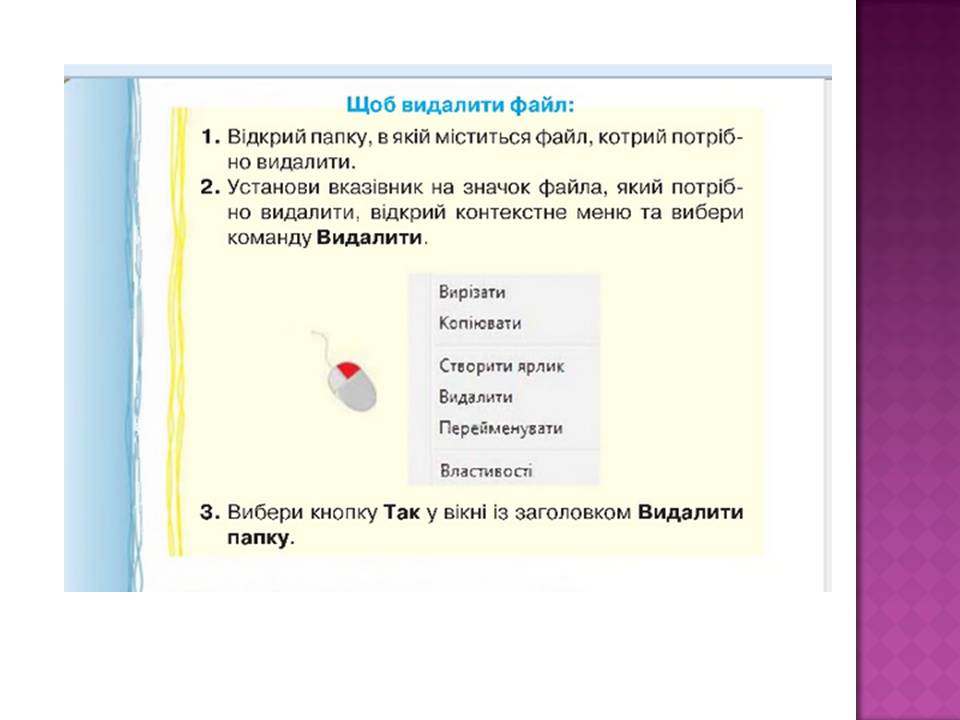 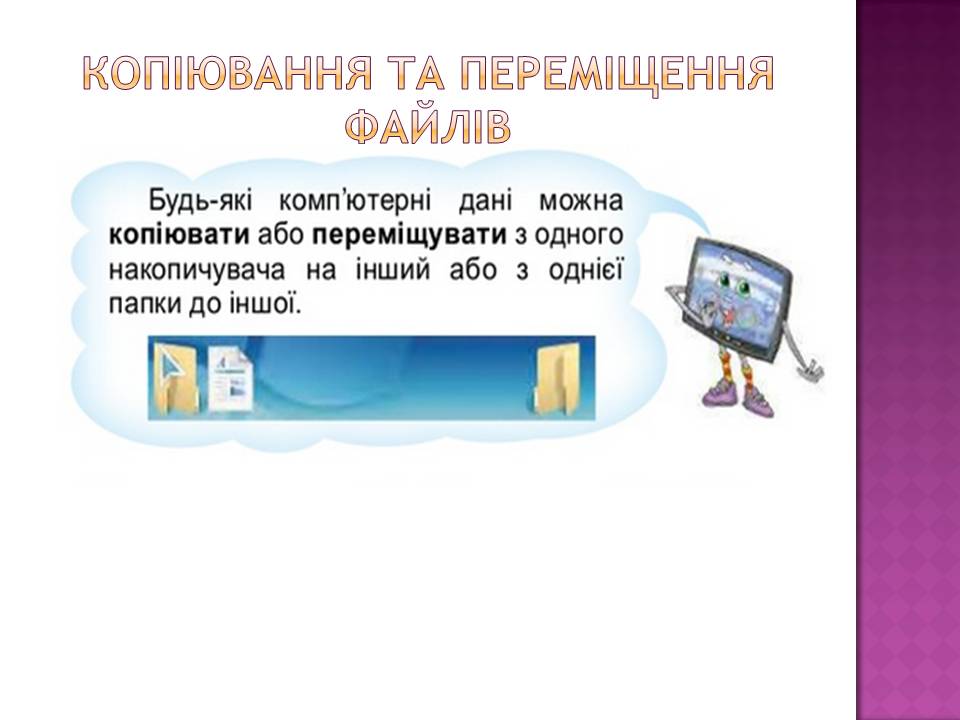 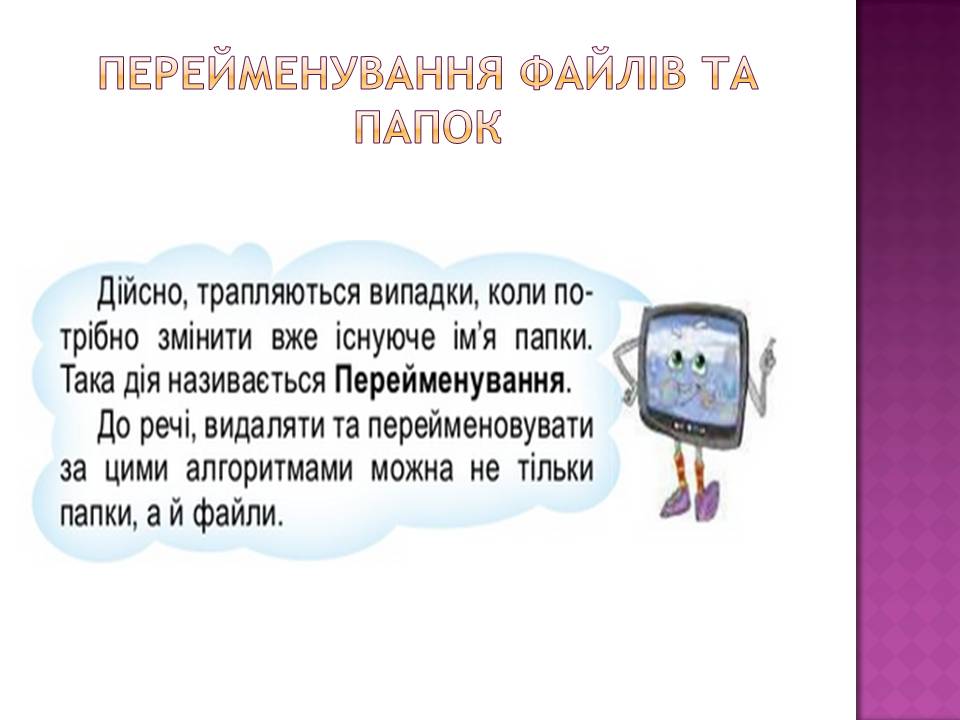 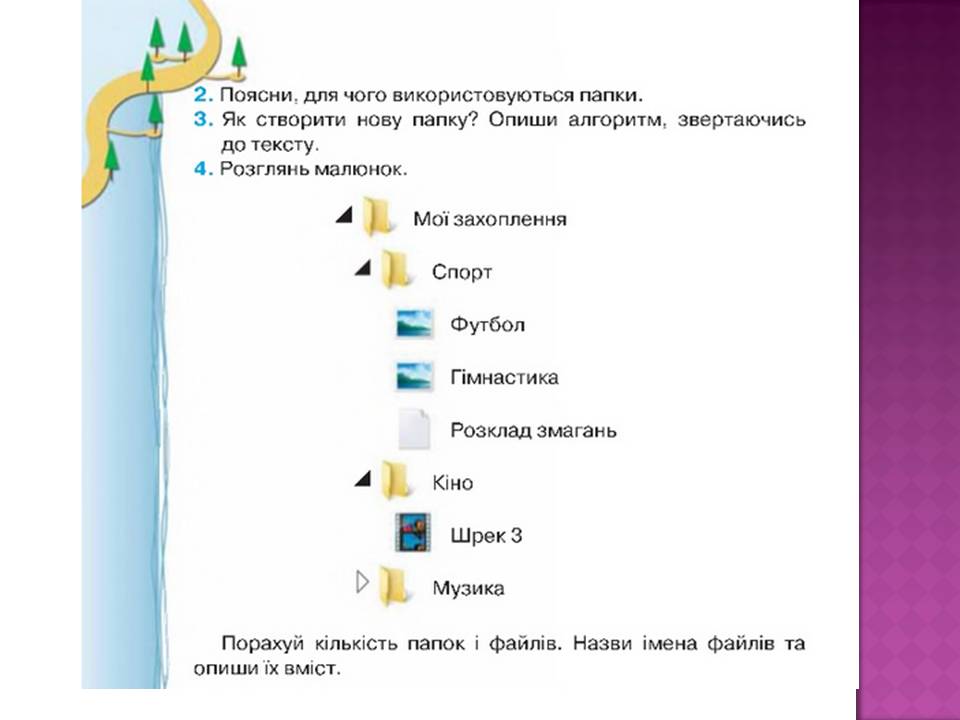 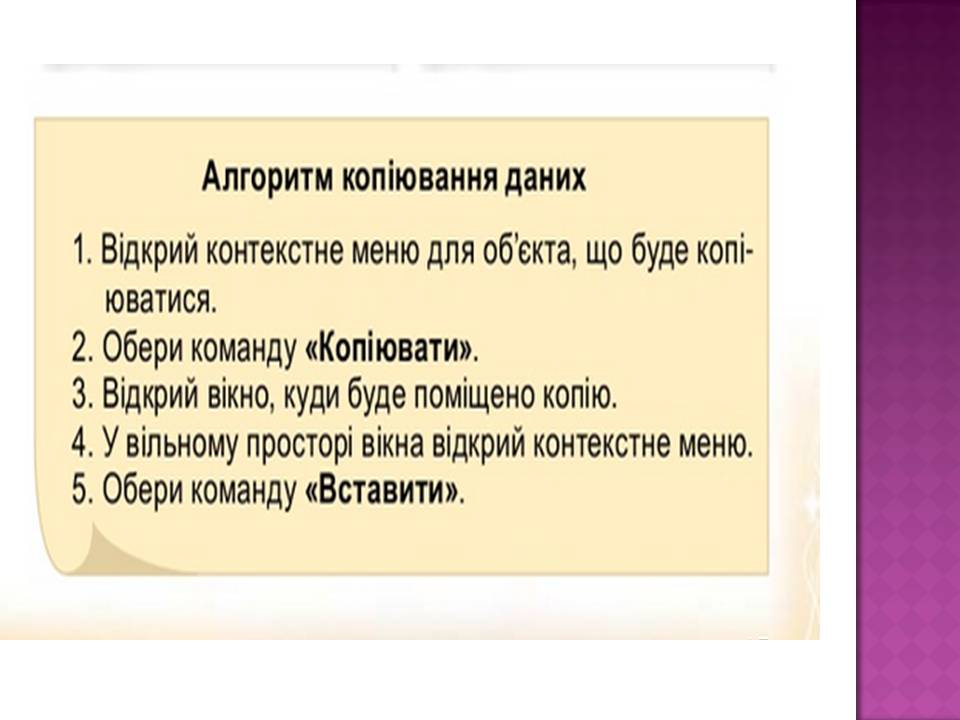 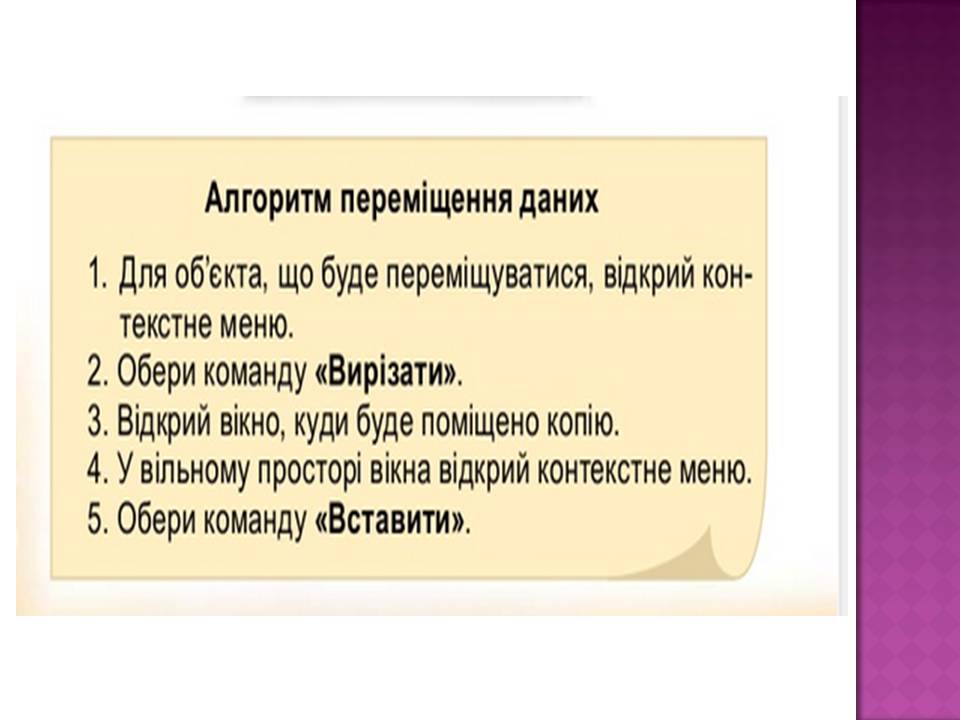 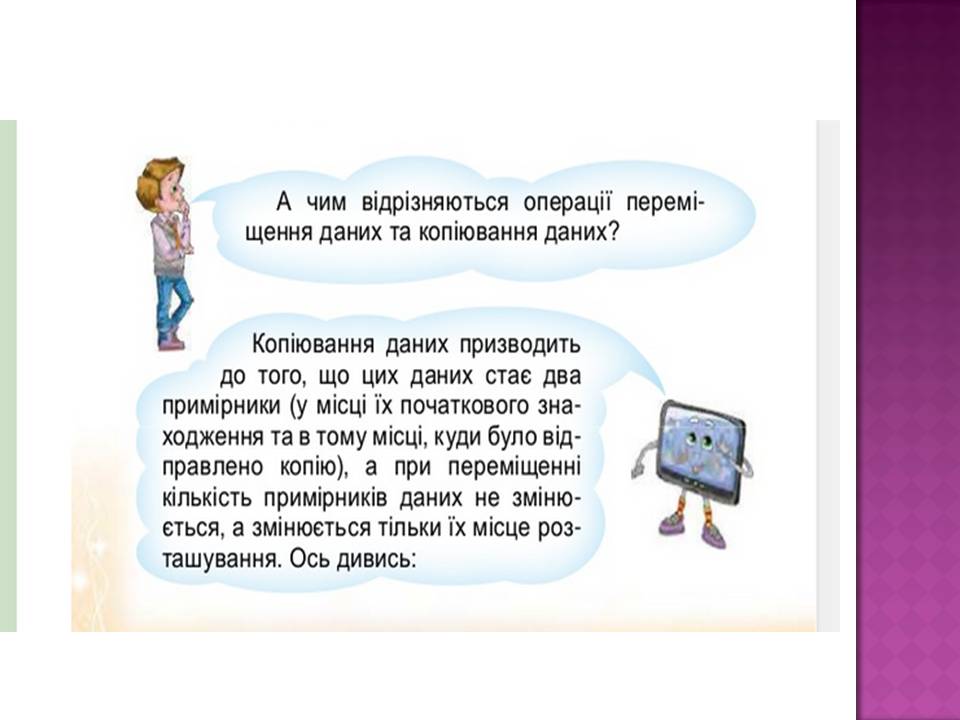 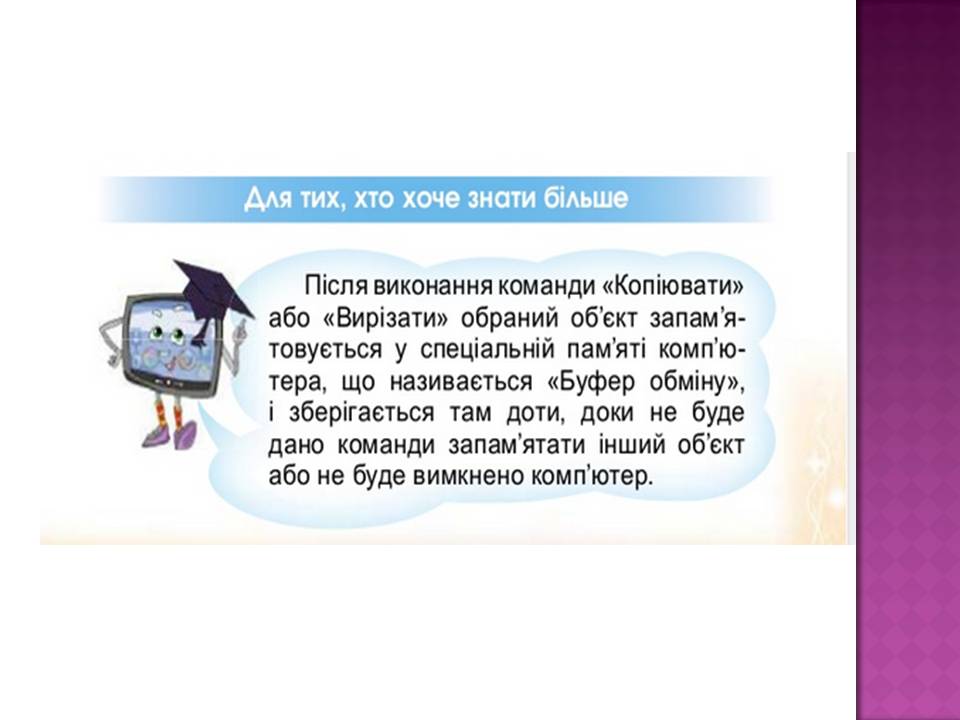 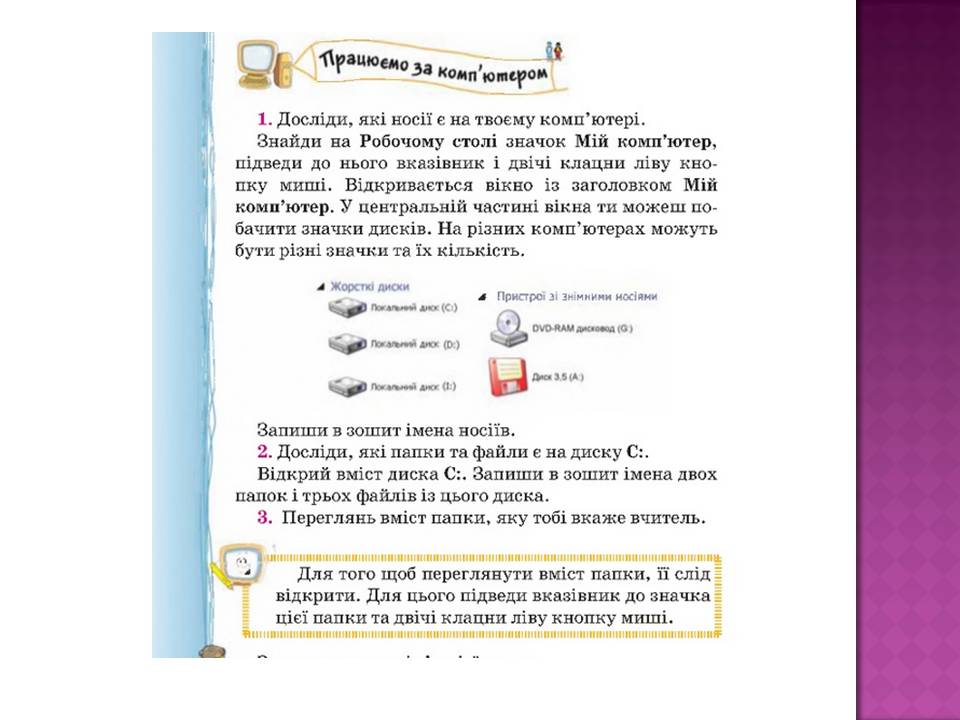 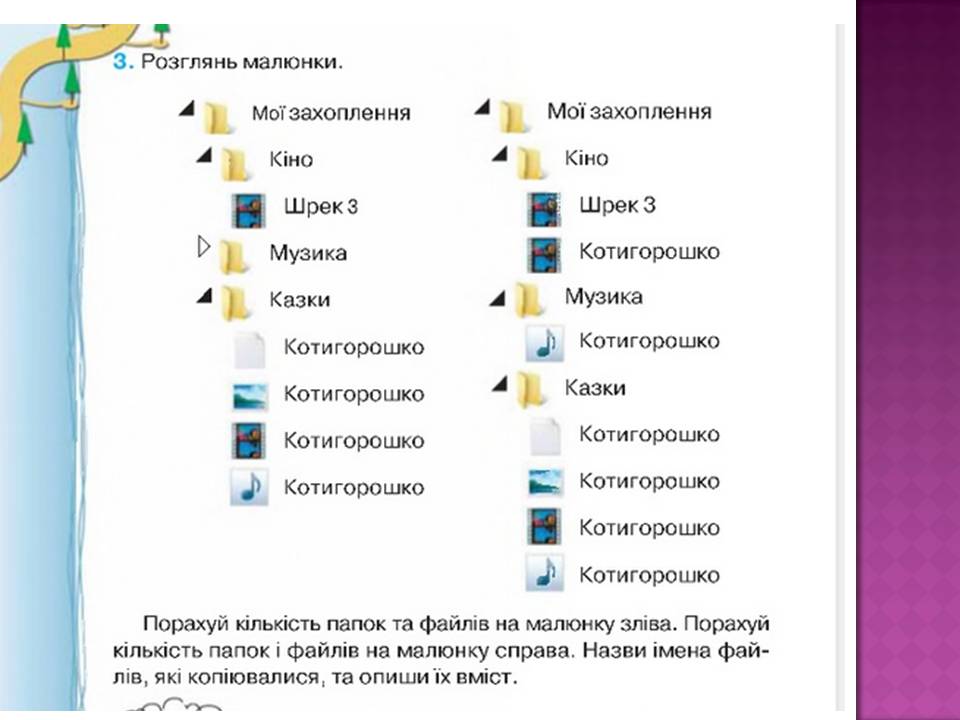 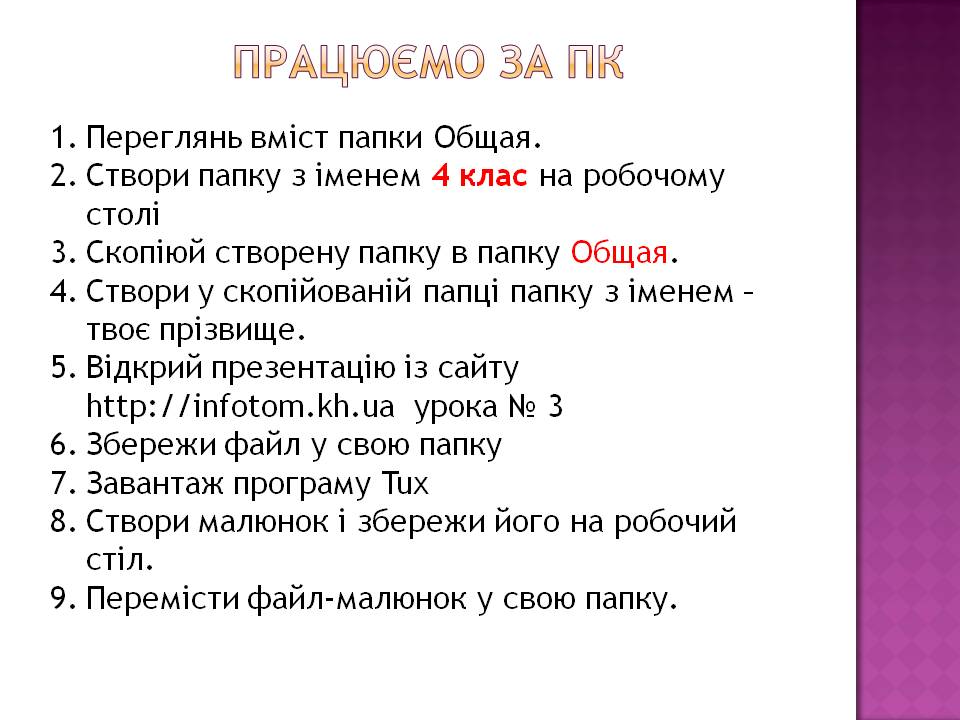